Пальчиковый театр на службе у малышей
Презентация для воспитателей

Подготовила:
Закатова Наталья Николаевна


МДОУ «Детский сад № 23»
ТЕАТР - ЭТО ВОЛШЕБНЫЙ КРАЙ,
В КОТОРОМ РЕБЕНОК РАДУЕТСЯ,
ИГРАЯ, А В ИГРЕ ОН ПОЗНАЕТ МИР!
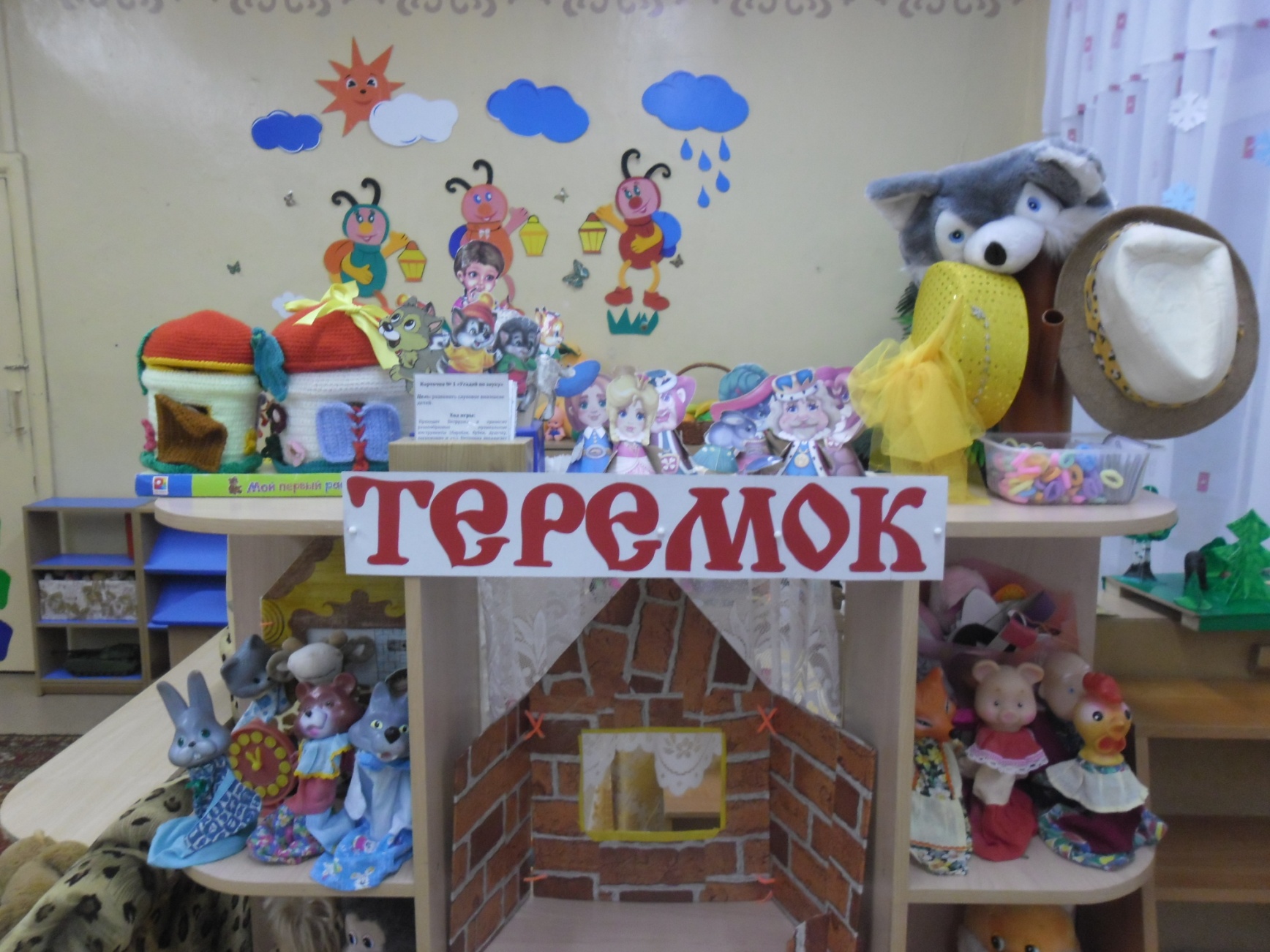 На что направлена театрализованная деятельность?
на развитие у ее участников ощущений, чувств, эмоций;
на развитие мышления, воображения, внимания, памяти;
на развитие фантазии;
на формирование волевых качеств;
на развитие многих навыков и умений(речевых, коммуникативных, организаторских, двигательных и т.д.)
Влияние театрализованной игры на развитие речи ребенка
Театрализованная игра:
стимулирует активную речь за счет расширения словарного запаса;
ребенок усваивает богатство родного языка, его выразительные средства(динамику, темп, интонацию и др.);
совершенствует артикуляционный аппарат;
формируется диалогическая, эмоционально насыщенная, выразительная речь.
Младший дошкольный возраст
Педагог создает условия для индивидуальных режиссерских игр с помощью насыщения предметно-игровой среды мелкими образными игрушками (куколки, матрешки, звери, технические игрушки, конструкторы, мебель и др.). 
Участие педагога в индивидуальных режиссерских играх проявляется в разыгрывании им бытовых и сказочных ситуаций (из потешек, произведений В.Берестова, Е.Благининой и др.), показе пользования ролевой речью, звукоподражанием, втягивании ребенка в игру, подсказывании реплик, объяснении действий.
Различные виды театра
Пальчиковый    театр
способствует развитию речи, внимания, памяти;
формирует пространственные представления;
развивает ловкость, точность, выразительность, координацию движений;
повышает работоспособность, тонус коры головного мозга;
стимулирует кончики пальцев, движения кистями рук.
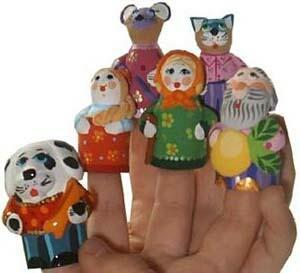 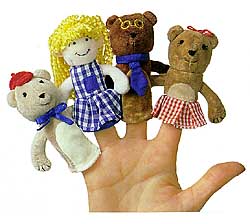 Различные виды театра
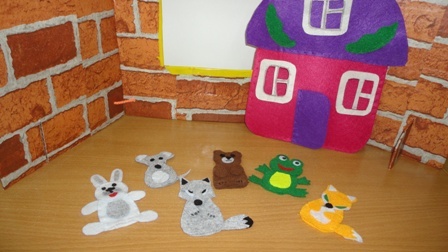 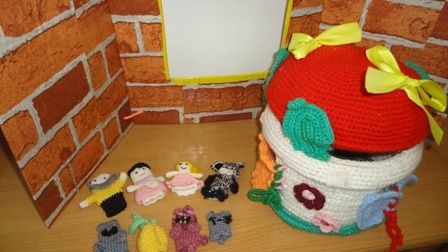 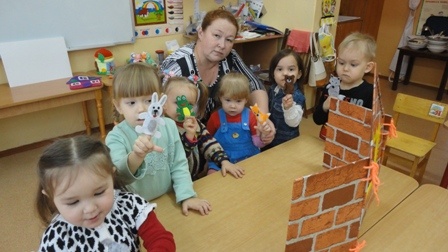 Различные виды театра
Театр картинок и фланелеграф
Развивают творческие способности;
Содействуют эстетическому воспитанию;
Развивают ловкость, умение управлять своими движениями, концентрировать внимание на одном виде деятельности.
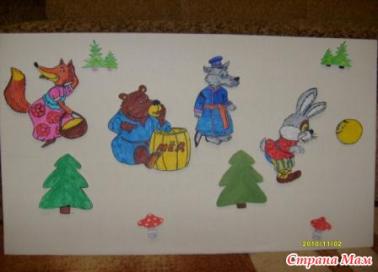 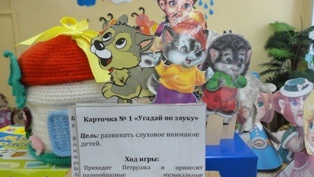 Различные виды театра
Вязаный театр
Развивает моторно-двигательную, зрительную, слуховую координацию;
Формирует творческие способности, артистизм;
Обогащает пассивный и активный словарь
Различные виды театра
Конусный, настольный театр
Помогает учить детей координировать движения рук и глаз;
Сопровождать движения пальцев речью;
Побуждает выражать свои эмоции посредством мимики и речи.
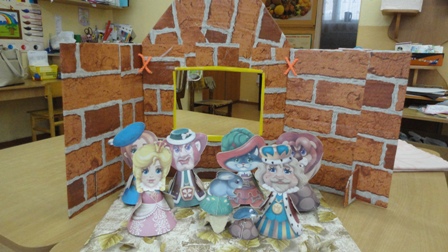 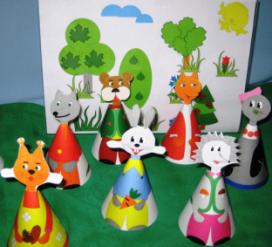 Различные виды театра
Театр-топотушки
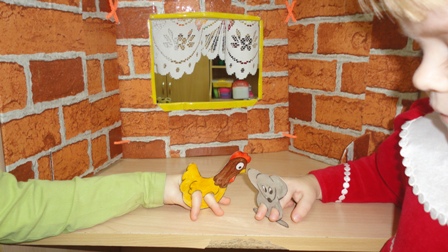 Различные виды театра
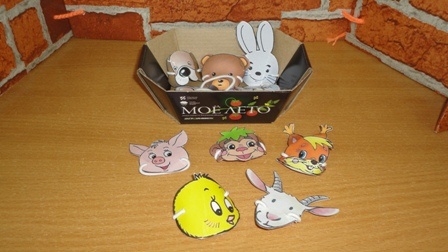 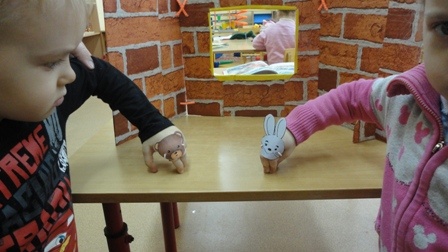 Различные виды театра
Театр кукол Би-ба-бо
      Посредством куклы, одетой на руку, дети говорят о своих переживаниях, тревогах и радостях, поскольку полностью отождествляют себя( свою руку) с куклой.
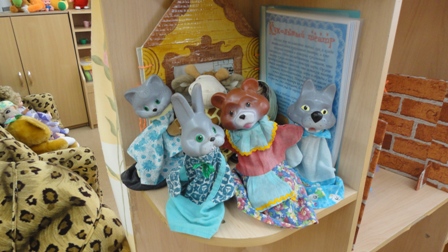 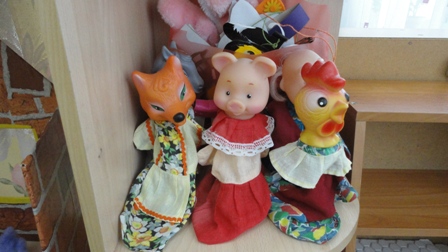 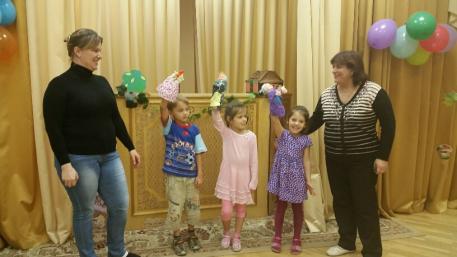 Различные виды театра
Театр оригами
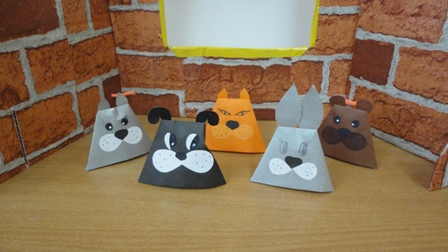 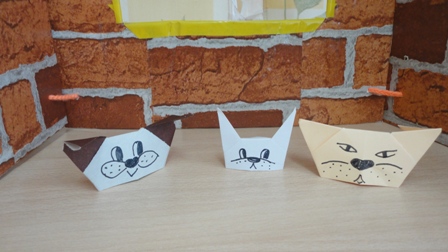 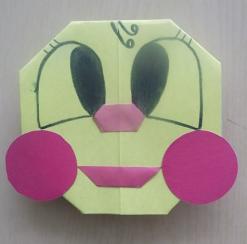 Различные виды театраТеатр на прищепках
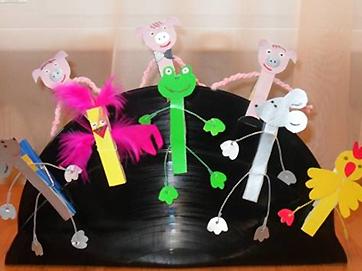 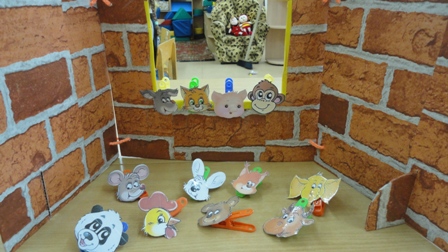 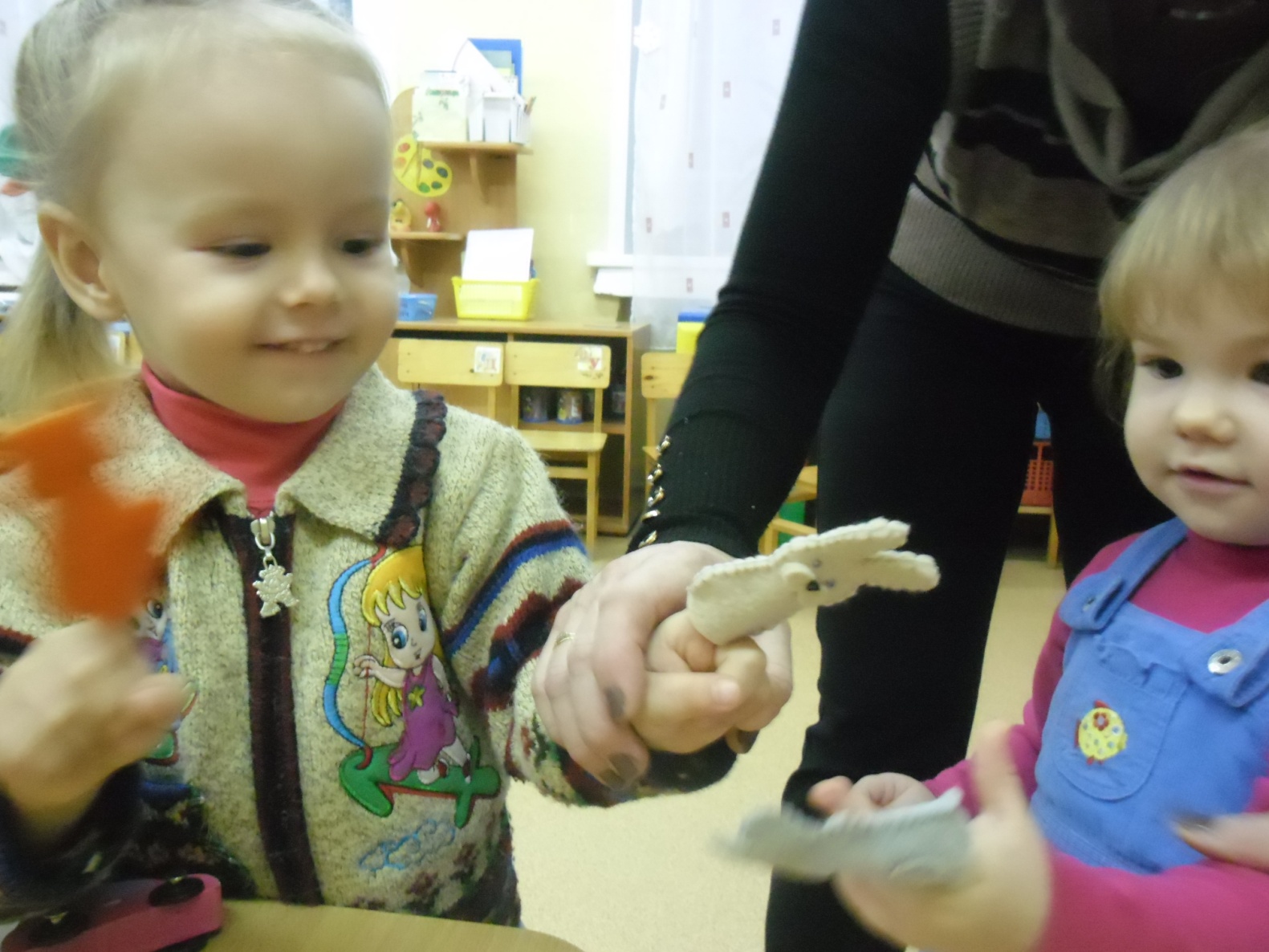 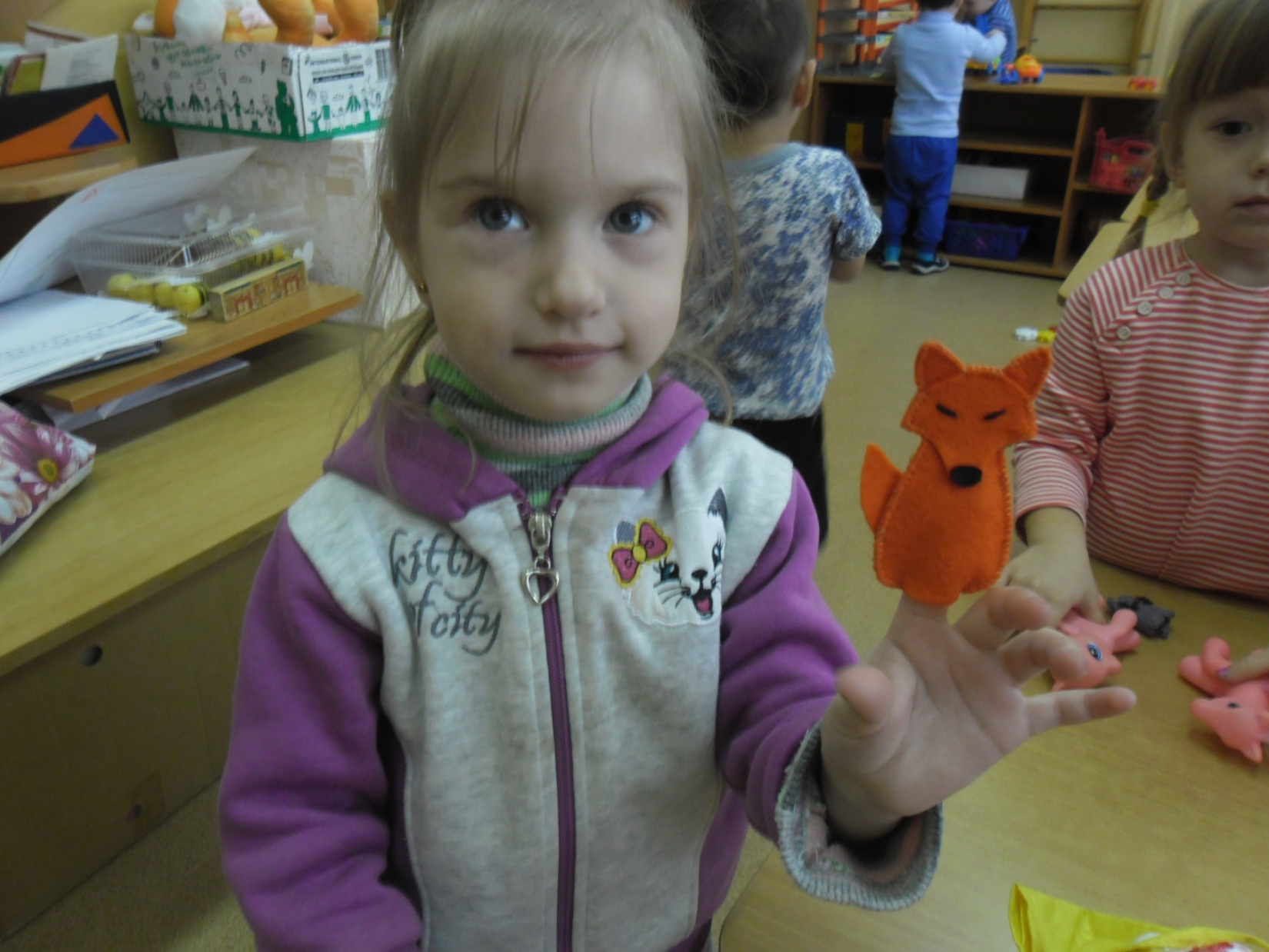 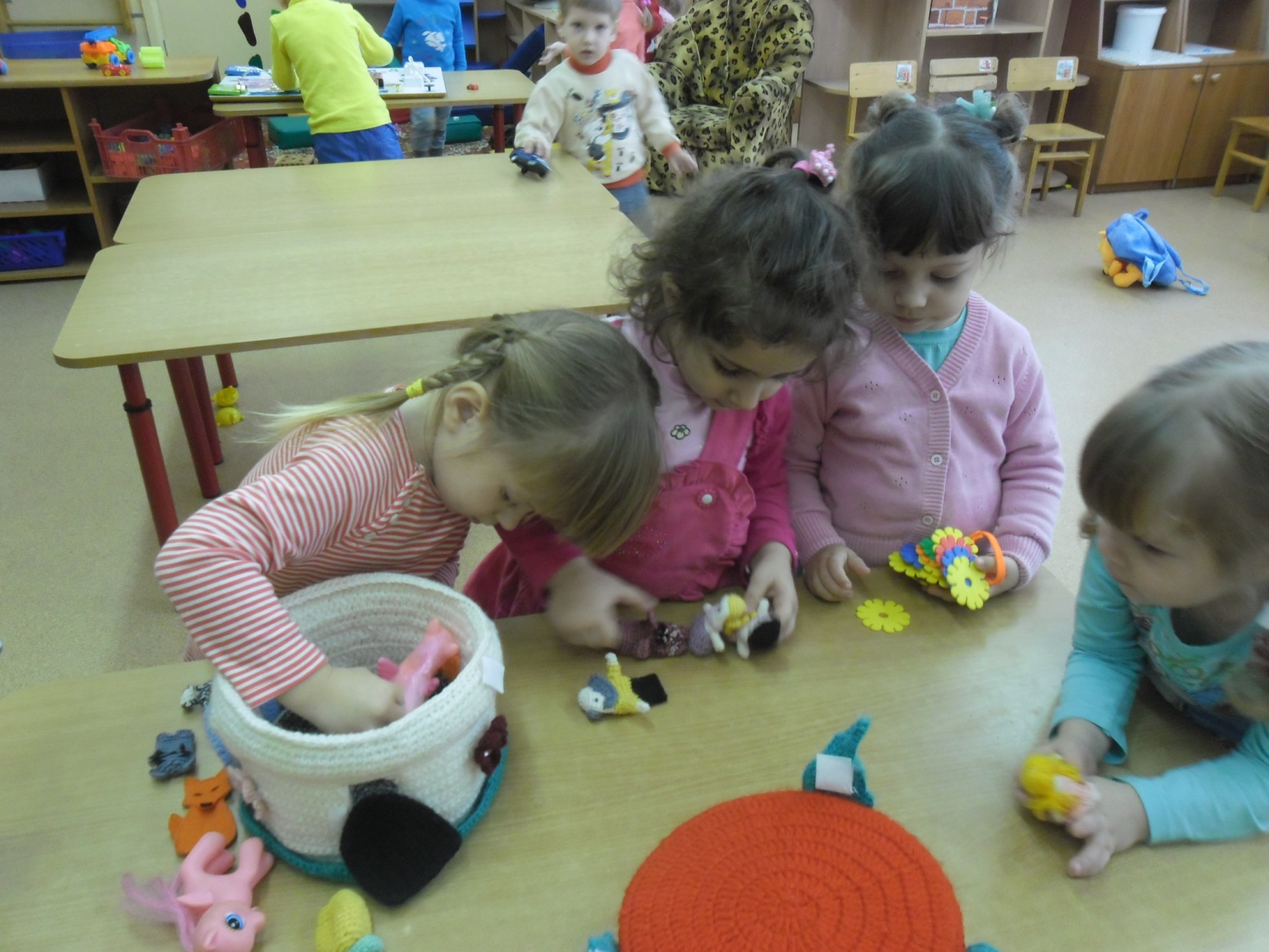 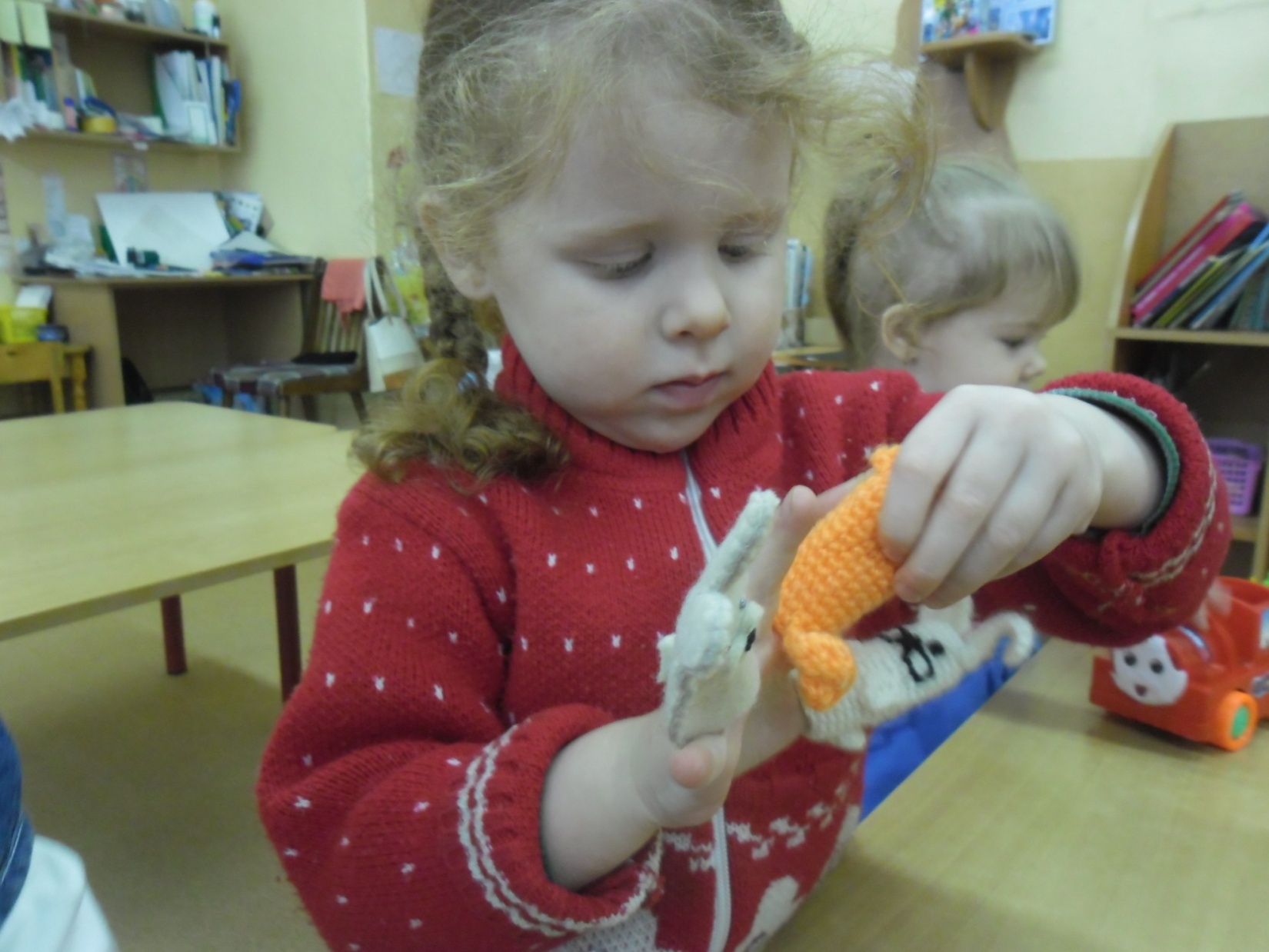 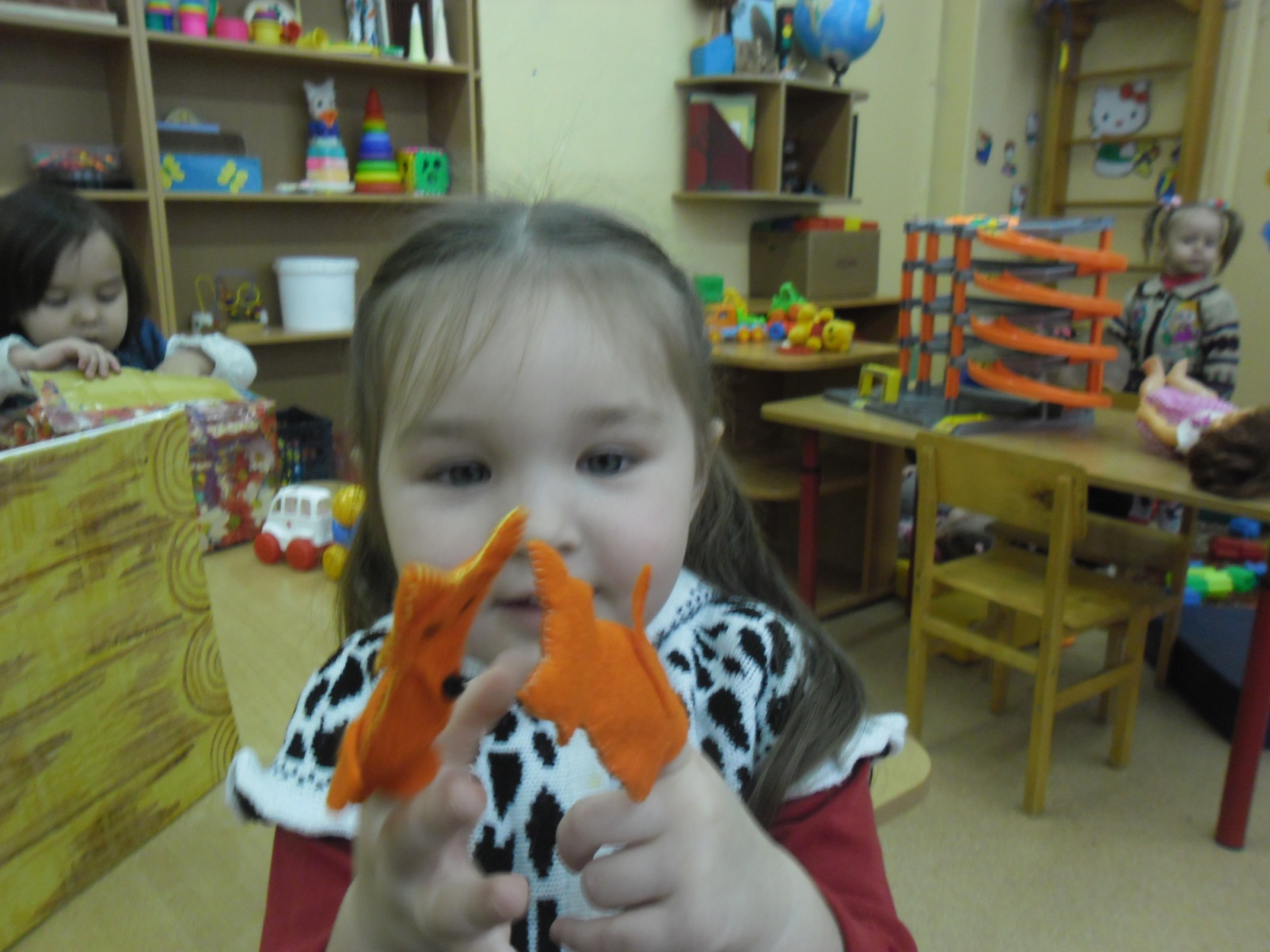 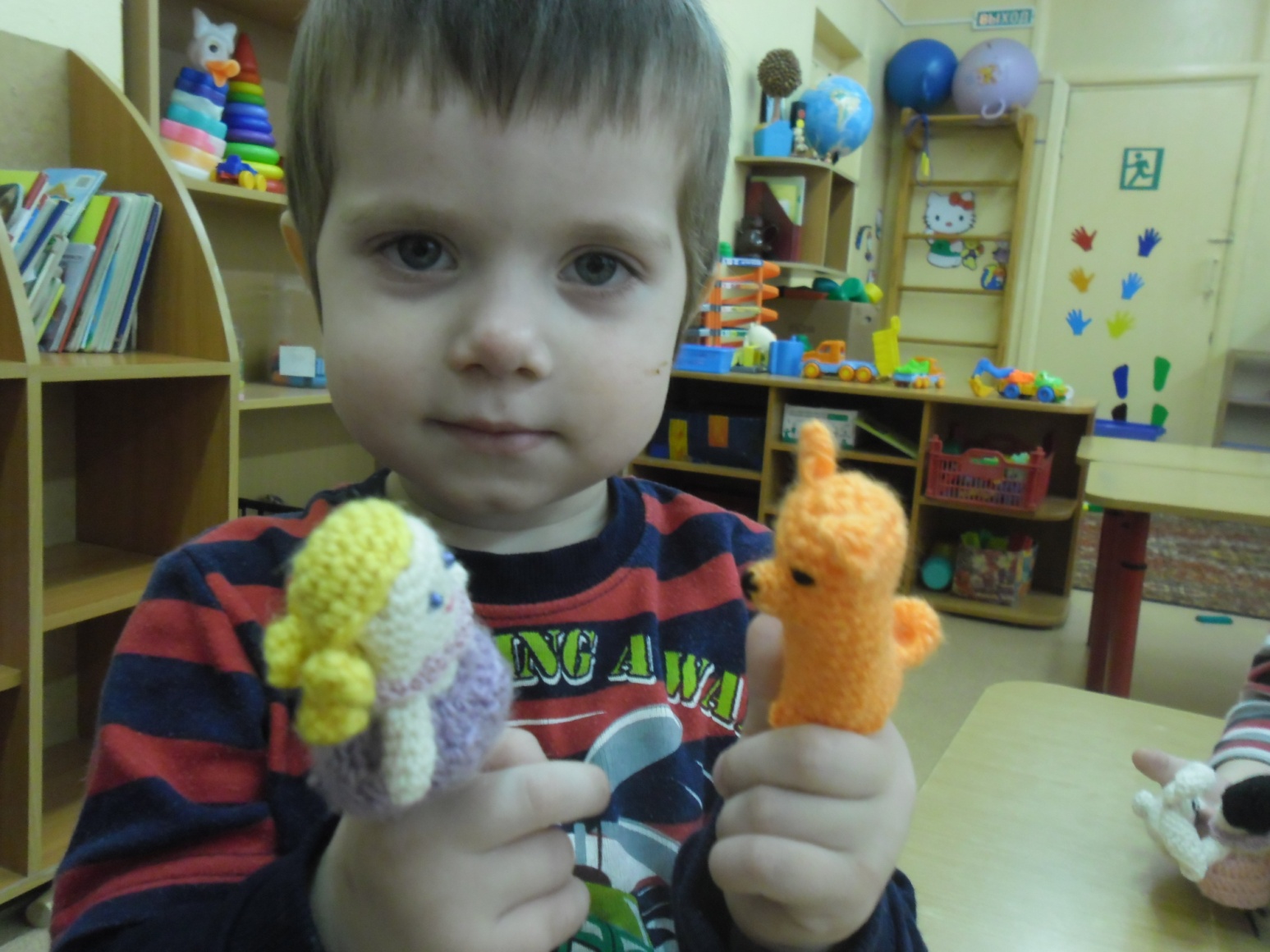 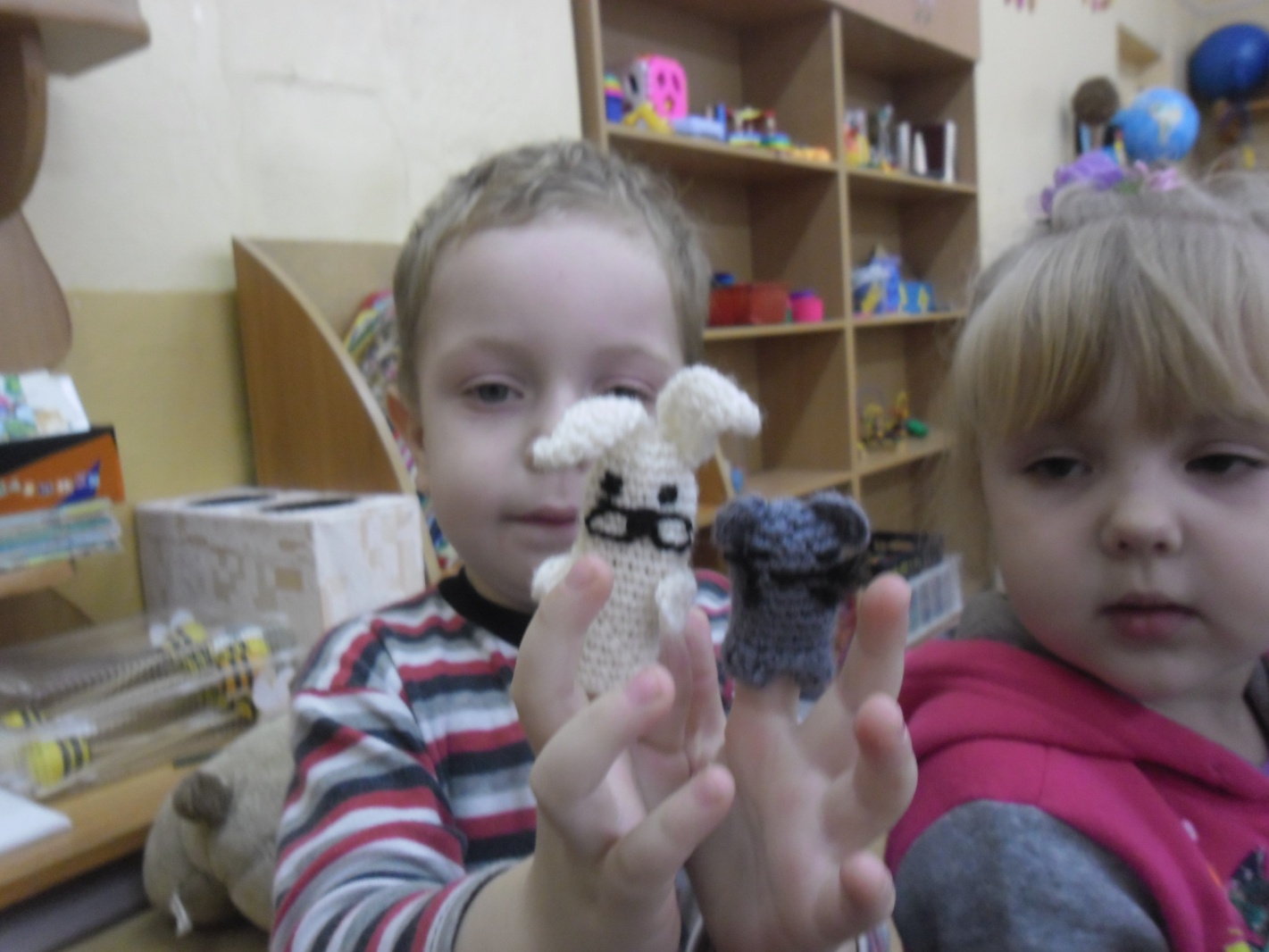 Театрализованная деятельность -это…
…не просто игра!
   Это прекрасное средство для интенсивного развития речи детей, обогащения словаря, развития мышления, воображения, творческих способностей.
Играйте с удовольствием !
Спасибо за внимание !